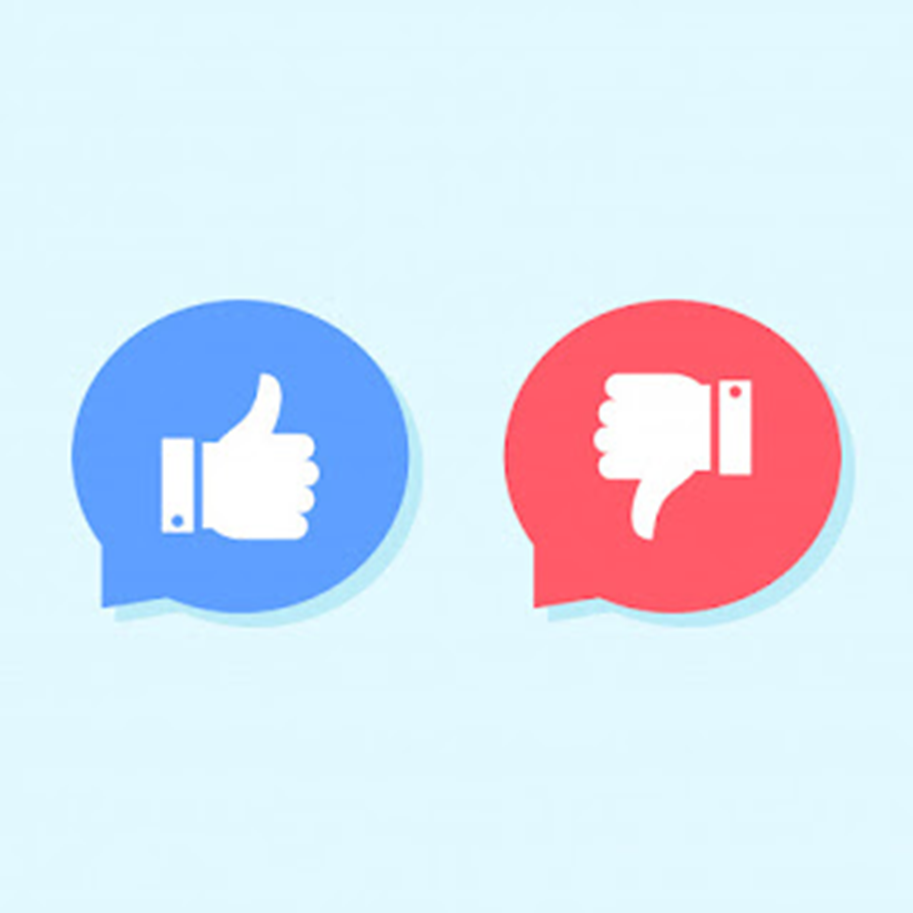 Lektion  4
Ich mag (Blau).
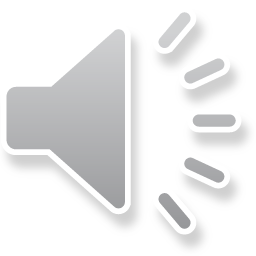 Ich auch.
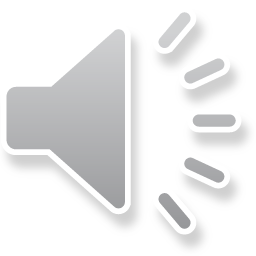 Ich nicht.
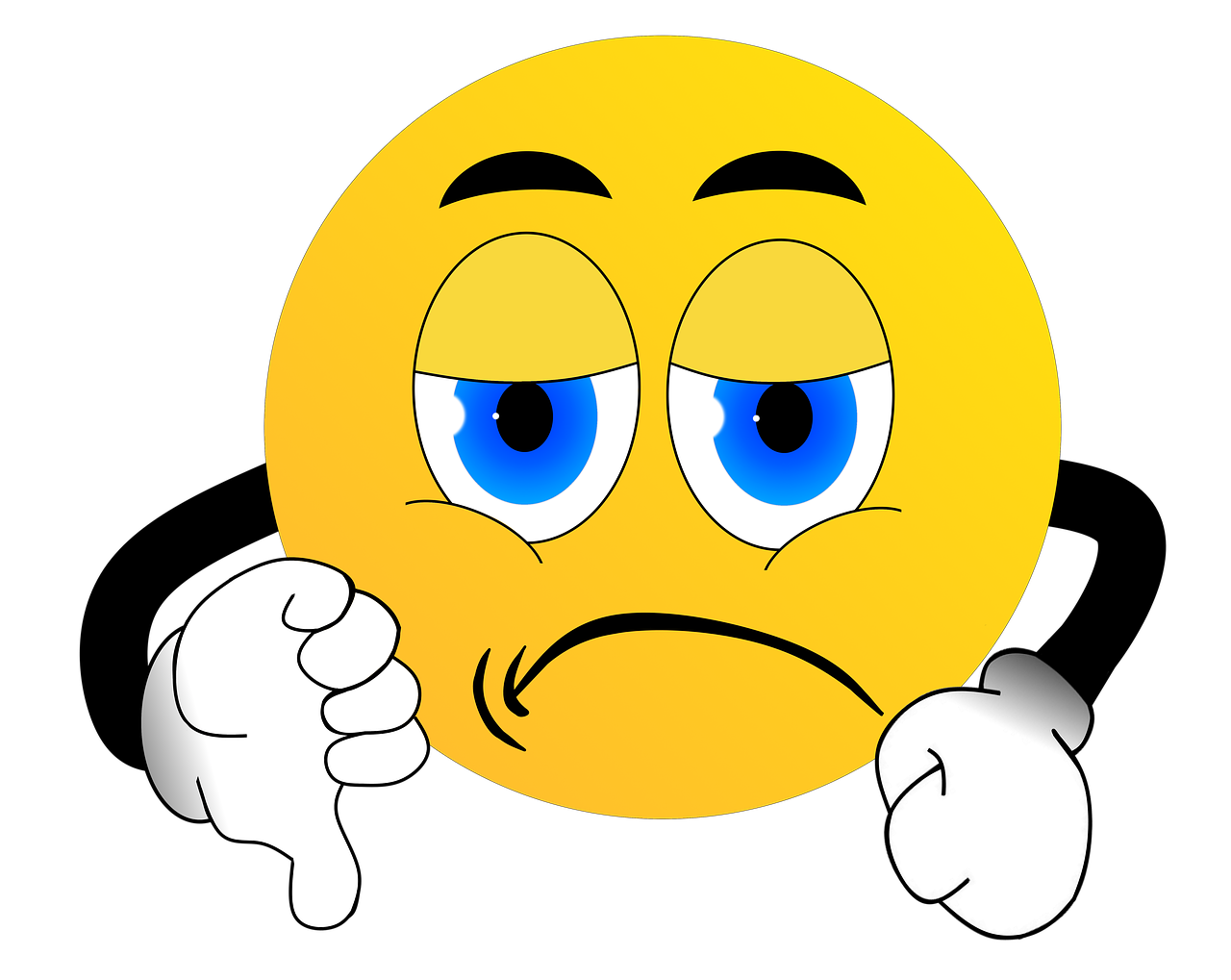 Magst du (Rot)?
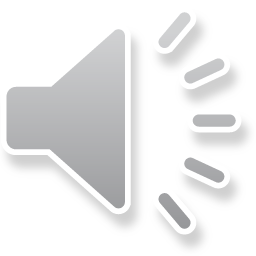 Ja
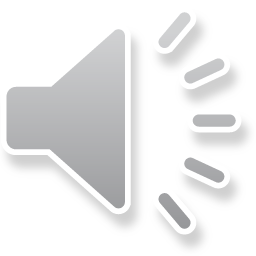 Nein
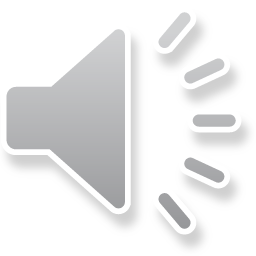